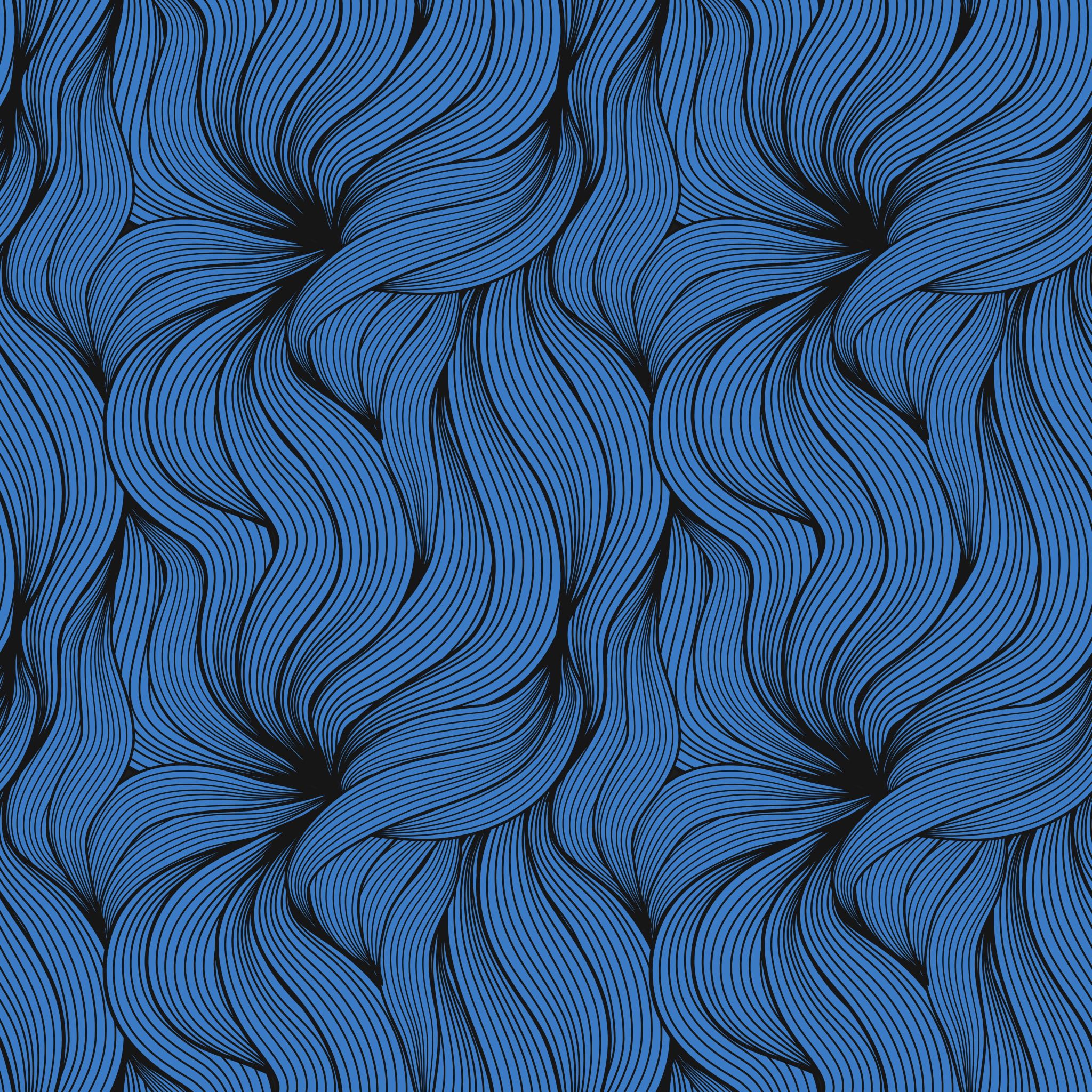 Starosti rybníčku Pepy a jeho živočichů
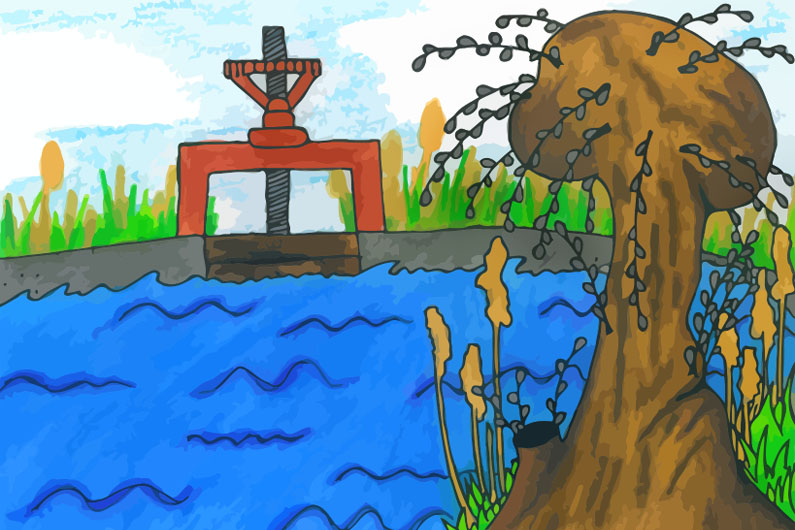 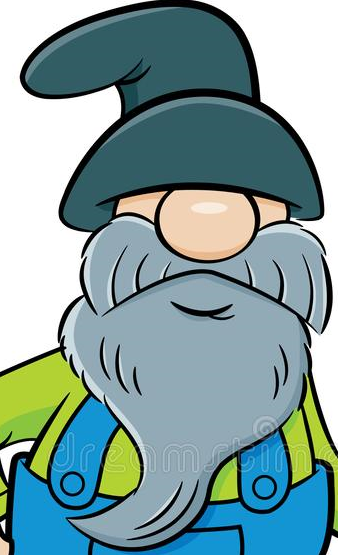 Vypravěč - "Ahoj milé děti, rád bych vám pověděl pohádku o rybníčku Pepíčkovi a jeho milých obyvatelích."
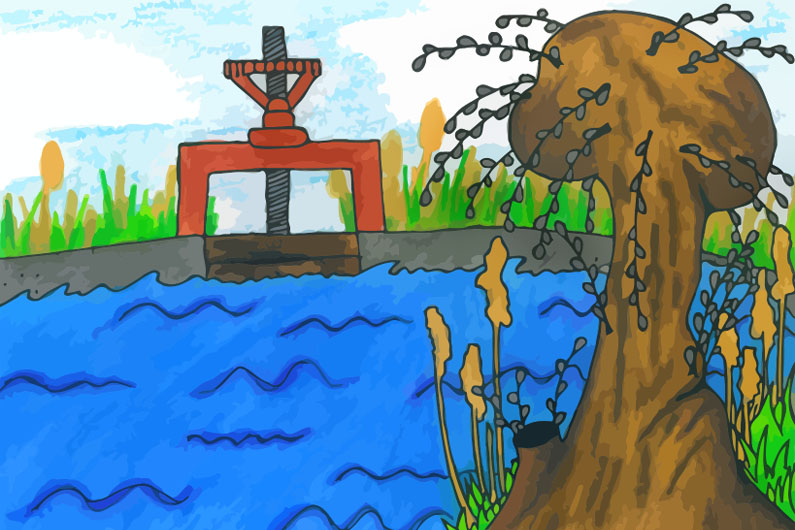 Rybník Pepa – "Ahoj děti! Já jsem rybník Pepík ale abych pravdu řekl, nedaří se mi moc dobře. Déštík nám totiž trucuje a já tu pomaličku vysychám. A moji kamarádi, živý i neživý už pomalu ani nežiji!"
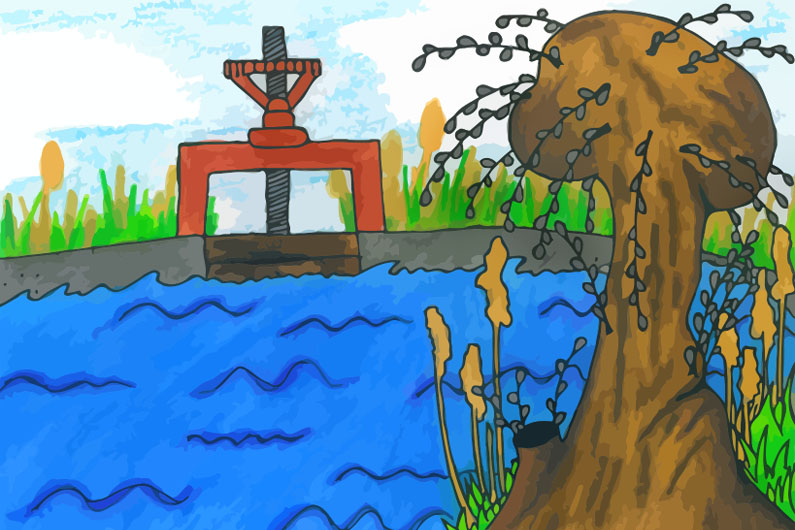 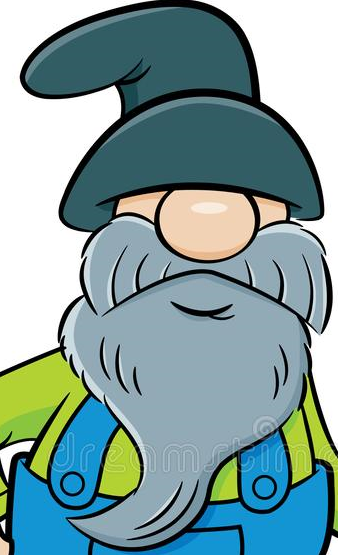 Vypravěč - "Rybník Pepík, měl starosti, jelikož vody mu ubývalo a déšt ne a ne přijít a zapršet. Asi nám někde zaspal."
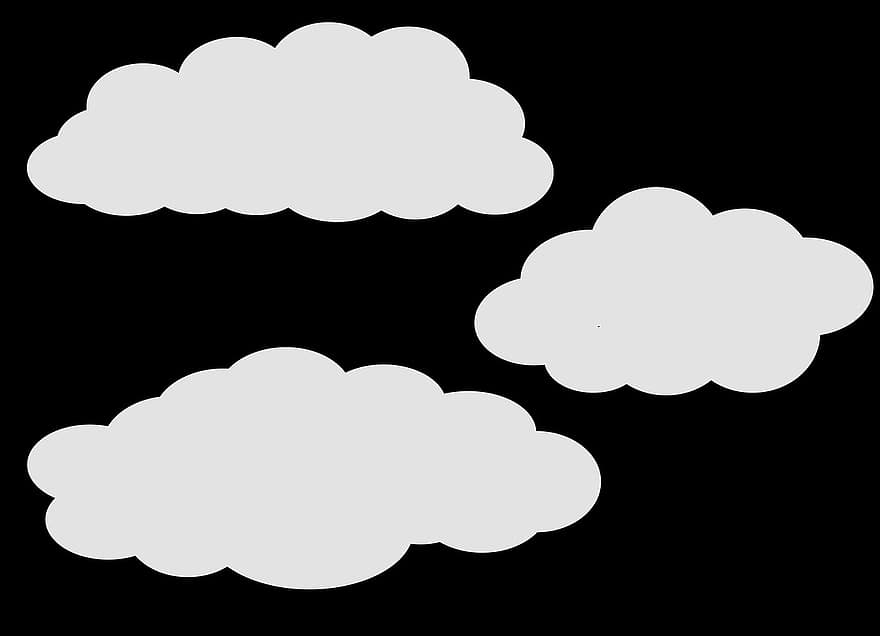 Déšt - "Chrr, ZzzZzz, Chrr … To jsem ale unavený ani pršet se mi nechce!"
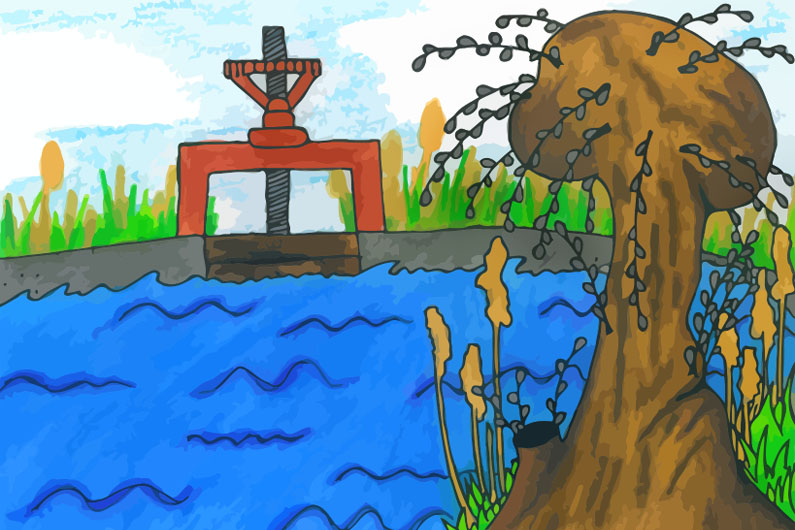 Rybníček Pepík - " Dešti prosím prosím, zaprš trochu prosím!"
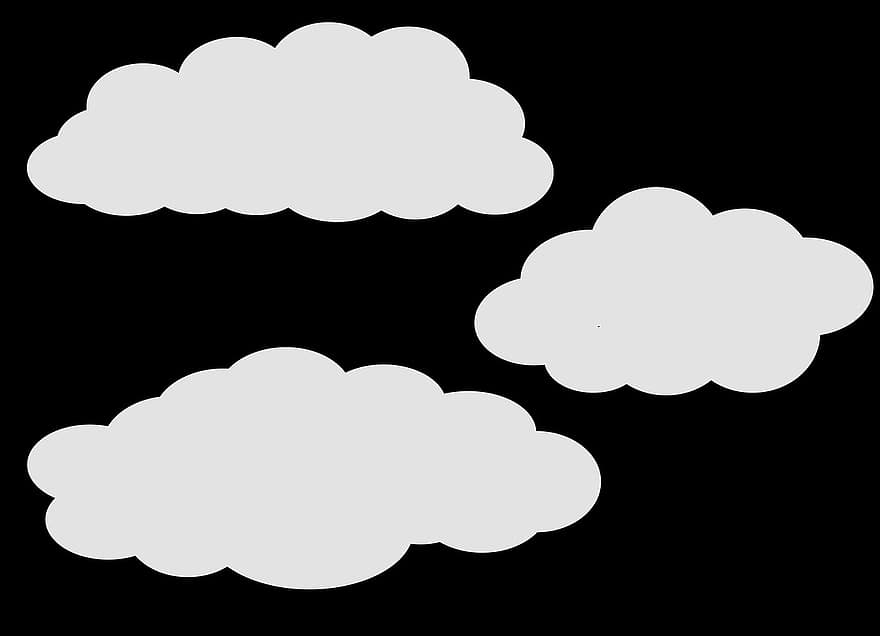 Deštík - "To si jestě rozmyslím, nechce se mi,  jsem líný. Ne, ne a ne! Nechce se mi."
Rybka - "Pomoc! Pomoc! Špatně se mi dýchá a mým kamarádům taky. Prosím děšti, děštíčku zaprš nám trošičku."
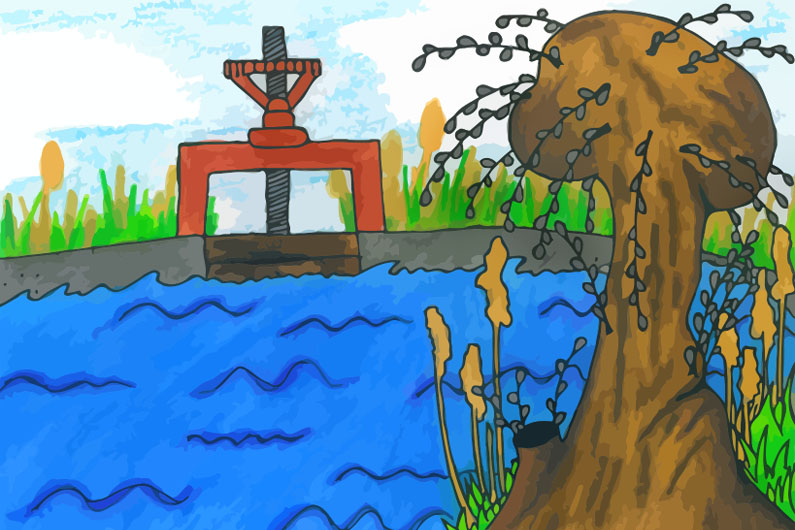 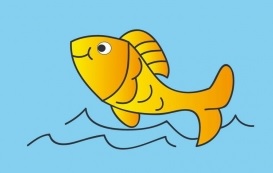 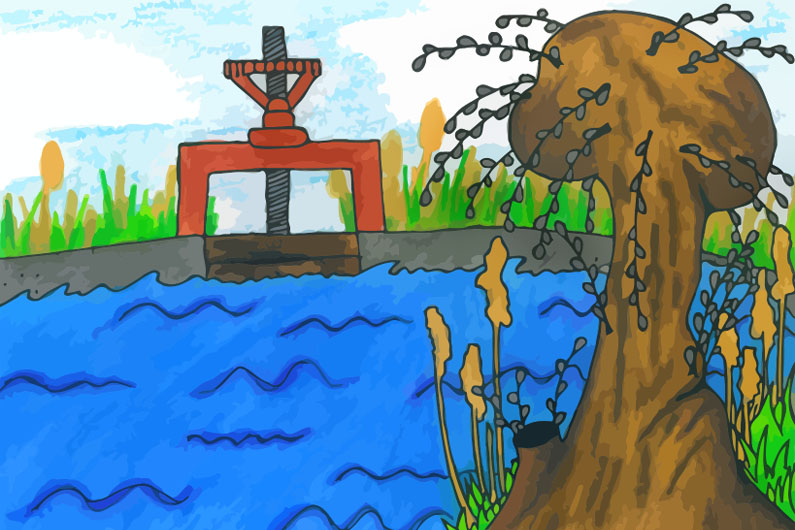 Vodní řasy - "Už pomaličku usycháme Nemáme ani sílu čeřit vodu. Potřebujeme novou vodičku, dešti, deštíčku zaprš prosím trošičku!"
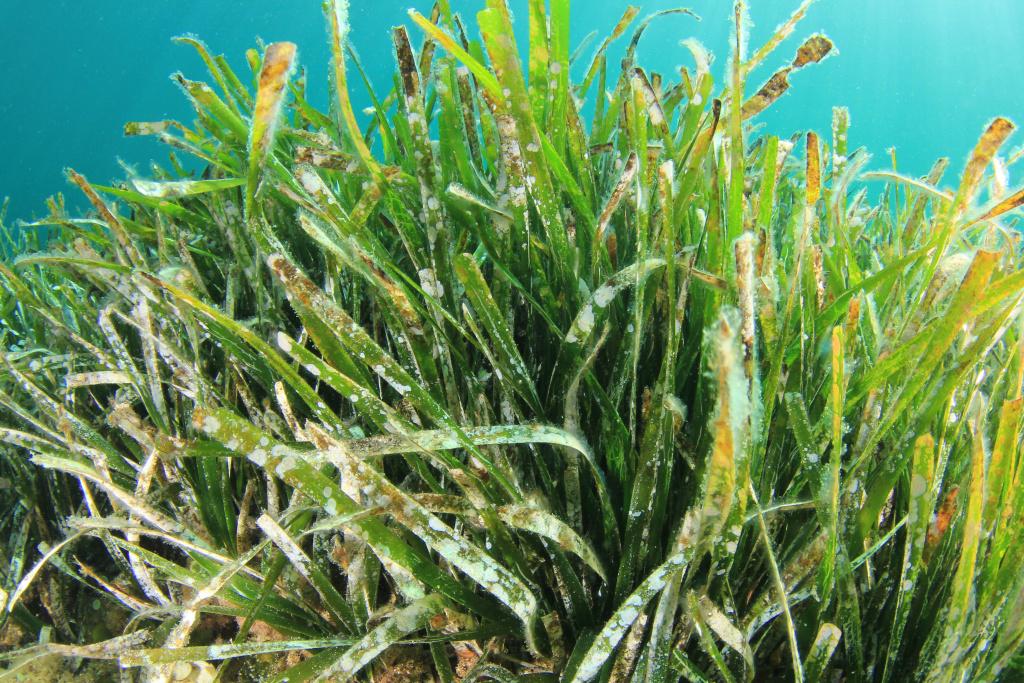 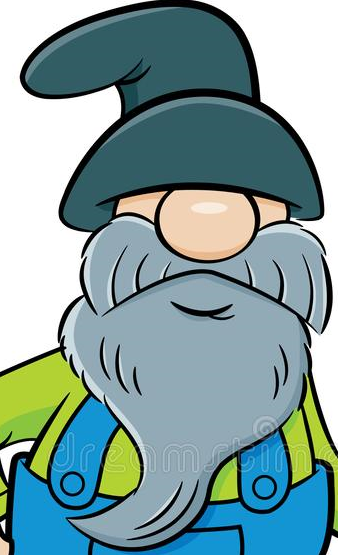 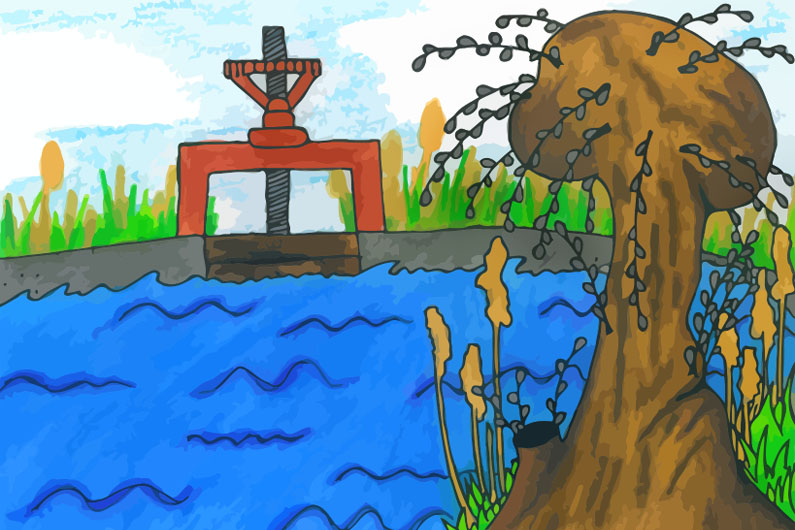 Vypravěč - "K prosení o vodu se přidávají I žabička s pulci a můžeme vidět přicházet k rybníčku I rybářku."
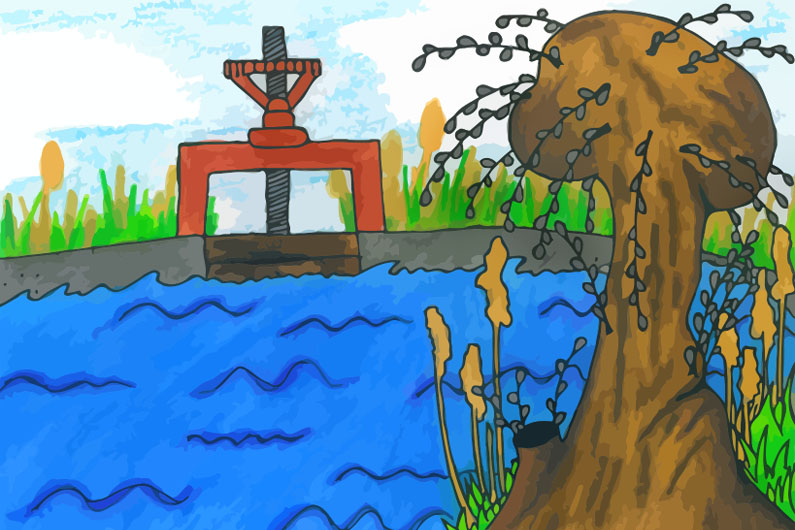 Žabka - "Prosím dešti, deštíčku, zaprš prosím trošičku! Moji malý pulečci potřebují vodičku."
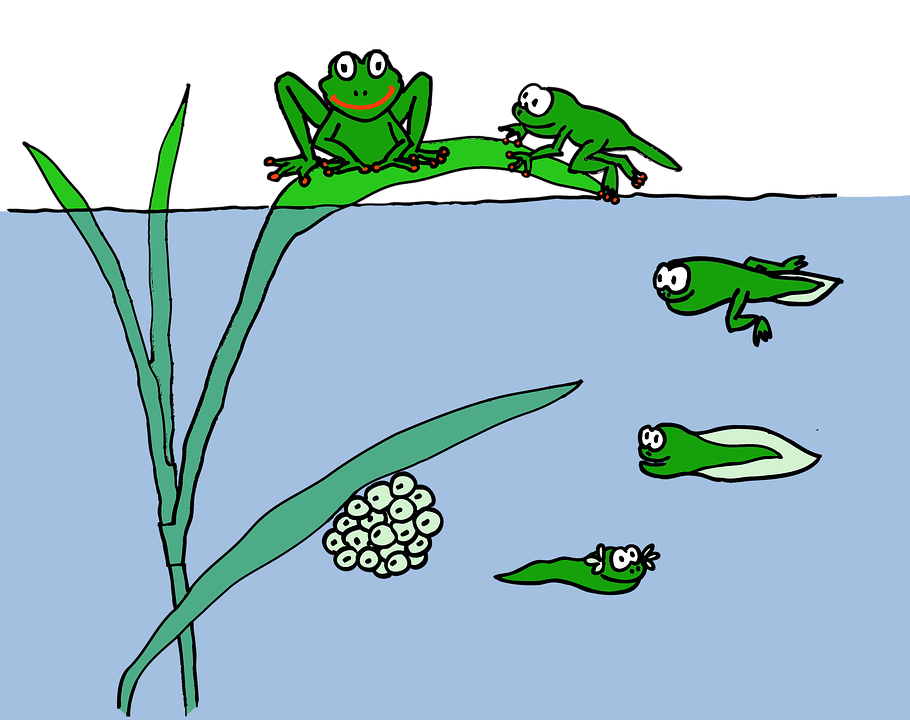 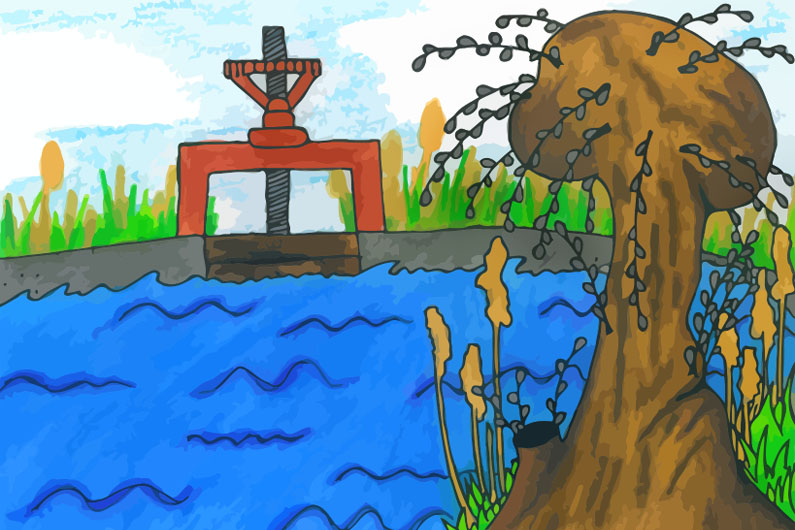 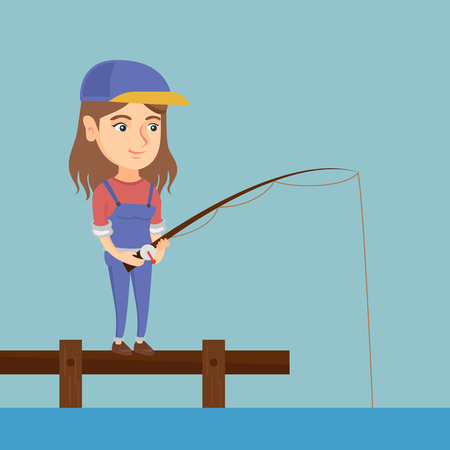 Rybářka - "Dešti, deštíčku, zaprš prosím trošičku, ať můžu nasadit novou rybičku.
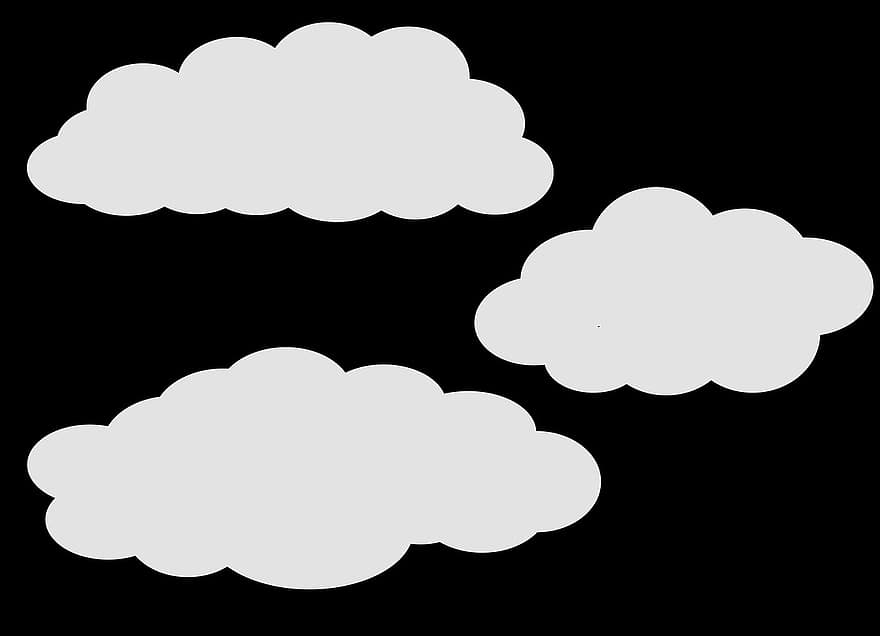 Click to add text
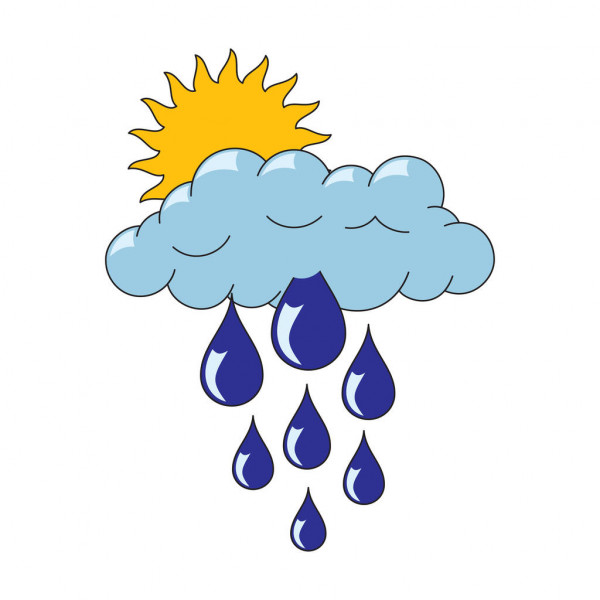 Dešt - "Tak už dost, dám vám vodu, když volate o pomoc!"
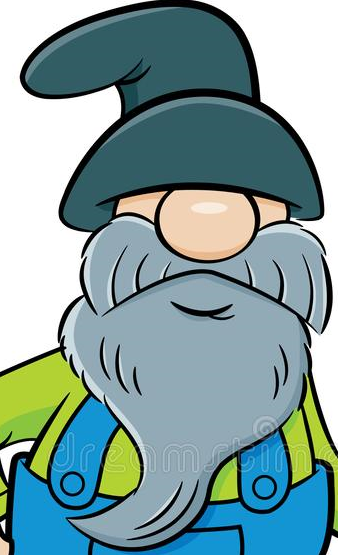 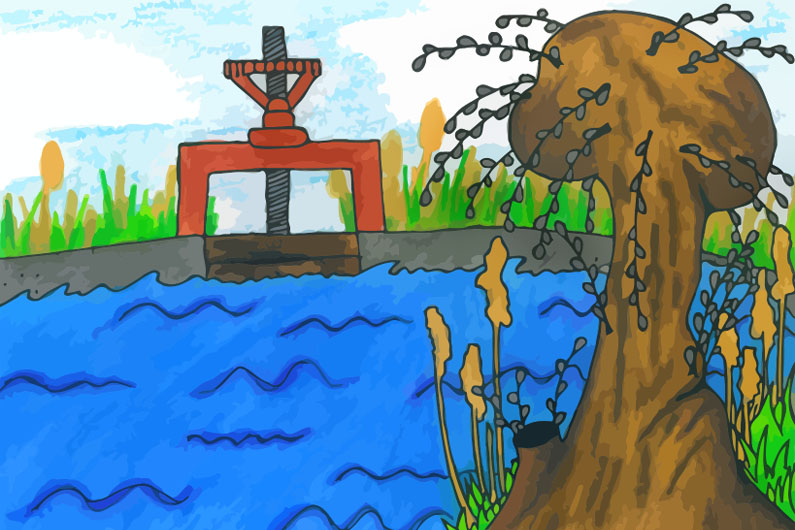 Vypraveč - "Jak dešt slíbil, tak splnil. Všichni se radovali a společně křičeli …"
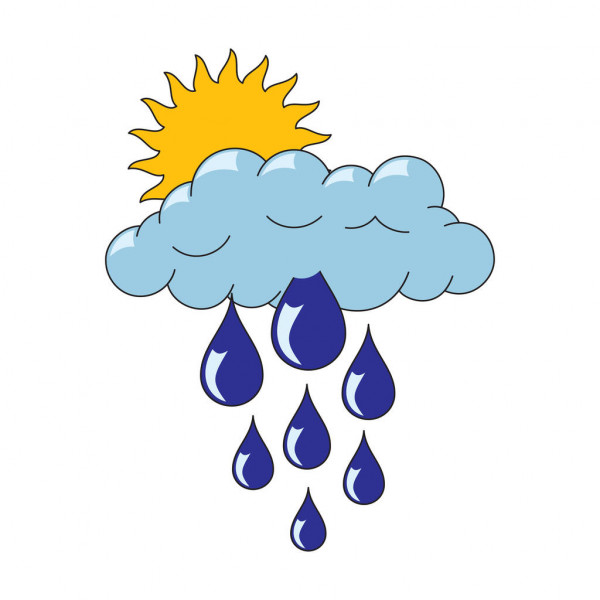 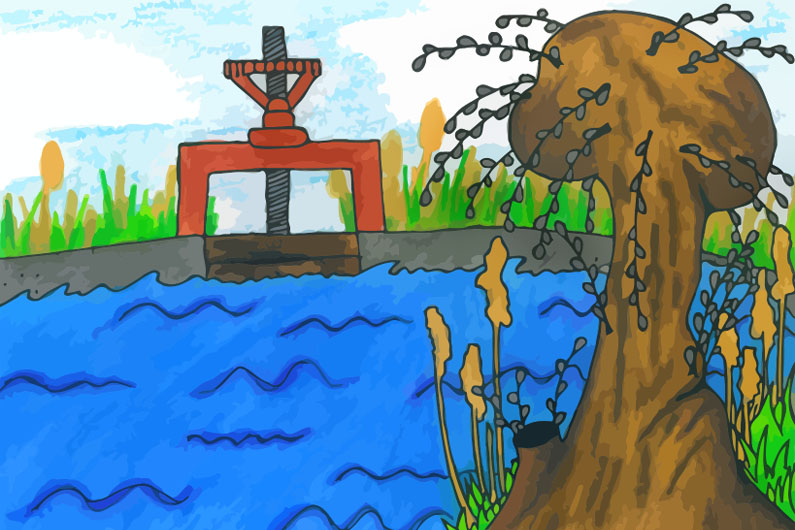 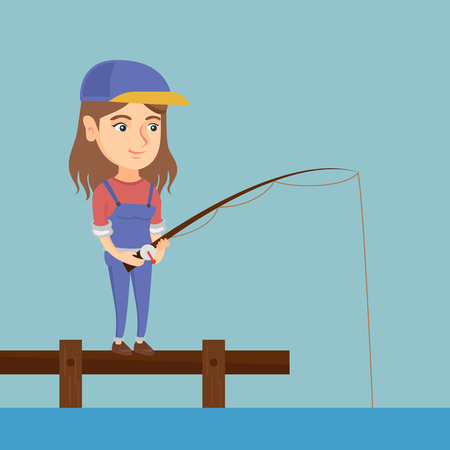 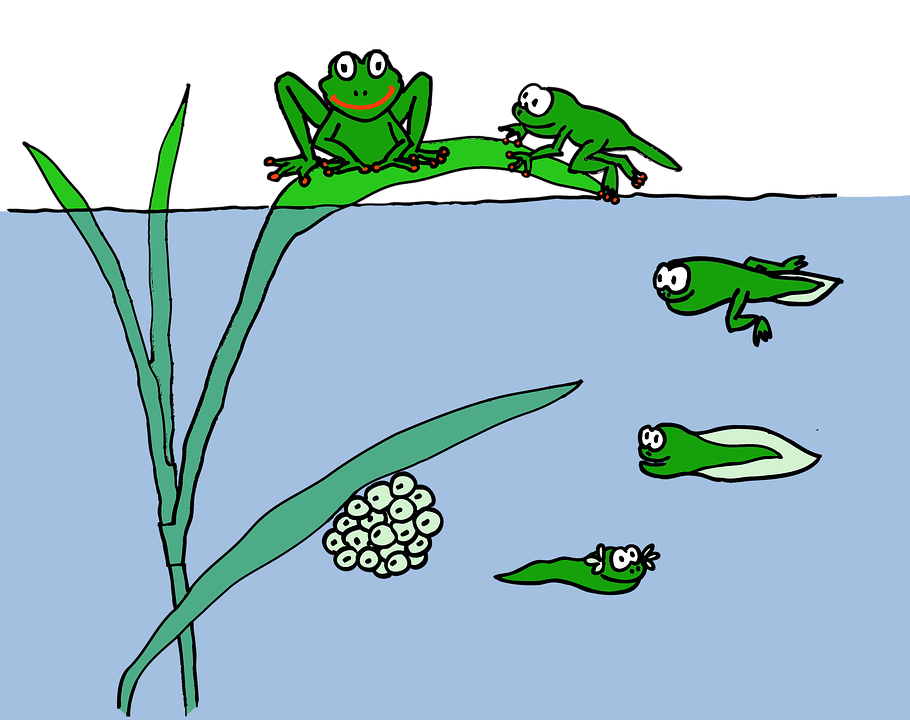 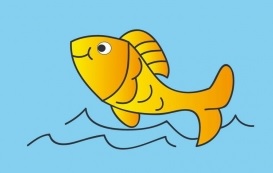 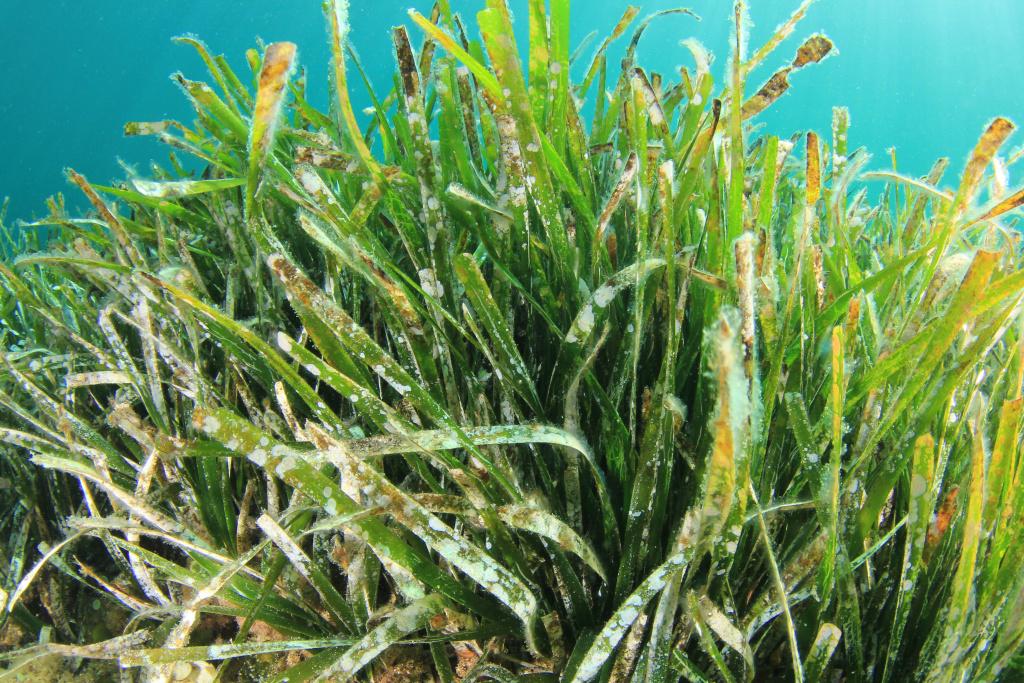 Všichni společně - "Hurá! Hurá! Prší, prší!"
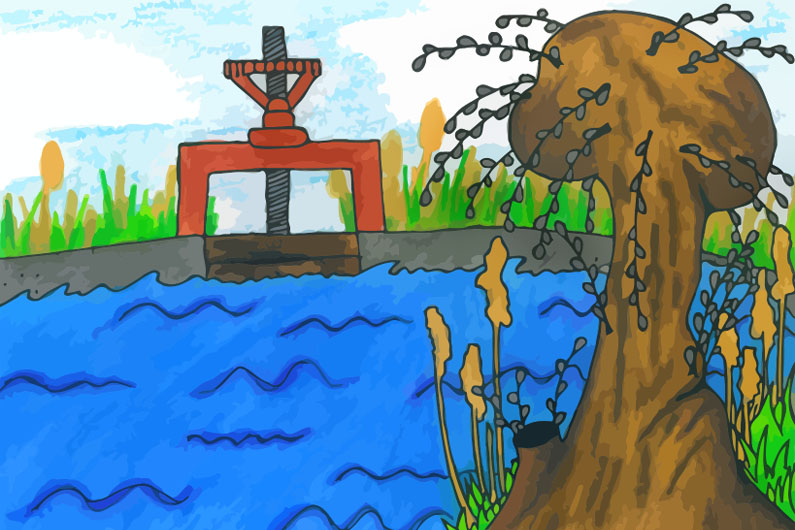 Režie - Jakub Kotilínek
Scénář - Daniel Pospíšil
Kamera – Hedvika Vrabcová
Střih - Anna Rašovská
Zvuk – Julie Čtveráková
Kostýmy - Tereza Kučerová